3.4.Who likes animals?
Student’s book page 26
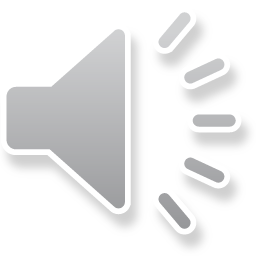 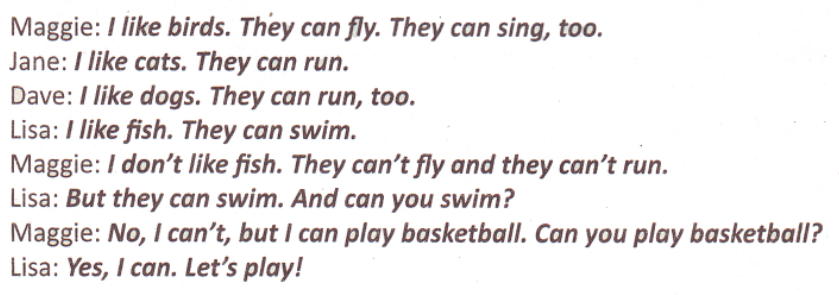 a cat
Cats can run.
a bird
Birds can fly.
a dog
Dogs can run.
a fish
Fish can swim.
Homework: Activity Book
Page 27(Задаћа-радни лист страна 27):
1 write the missing letters;2 answer the questions;3 write and match
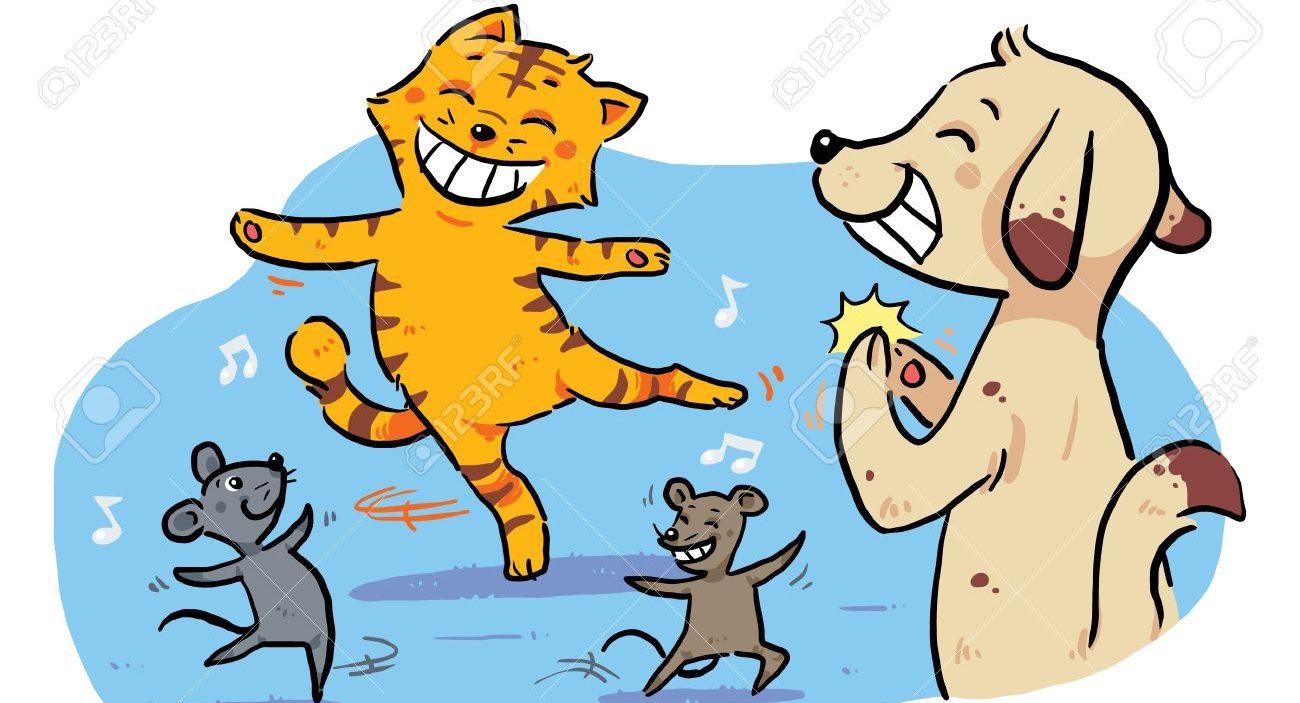 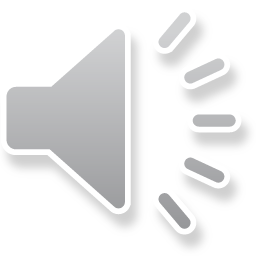 Sing a song: Animal boogie woogie
Bye!!!   